‘Ruin the landscape, spoil the view’
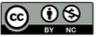 © EDINA at University of Edinburgh 2013
This work is licensed under a Creative Commons Attribution – Non-Commercial License
Scenic Summits
Location of Snowdon
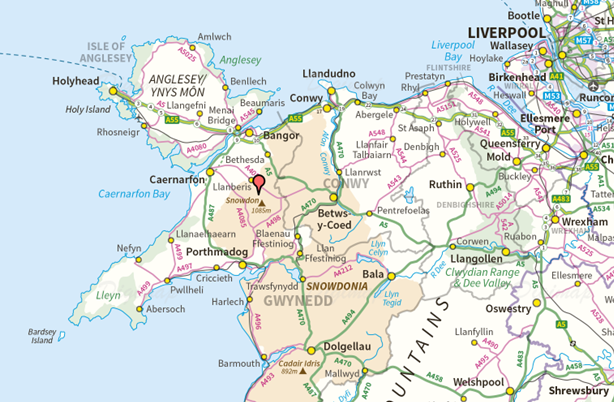 Snowdon OS Landranger 1:50 000
Snowdon OS Explorer 1:25 000
Snowdon 1:10 000
Snowdon
© Copyright Eirian Evans, www.geograph.org.uk
Snowdon
© Copyright Mike Quinn, www.geography.org.uk
Snowdon café and visitor centre
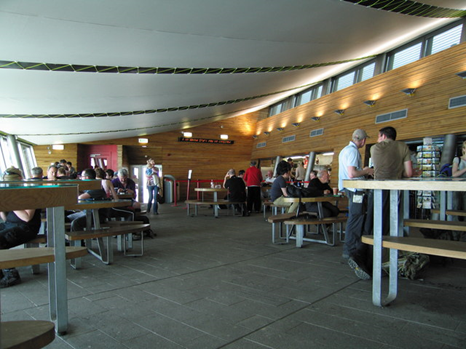 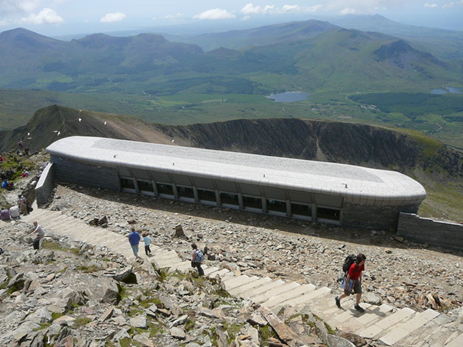 © Copyright Dave Croker, www.geography.org.uk
© Copyright Colin Park, www.geography.org.uk
Location of Cheddar Gorge
Cheddar Gorge OS Explorer 1:25 000
Cheddar Gorge
Cheddar Gorge cable car proposal
Cheddar Gorge cable car – simulation
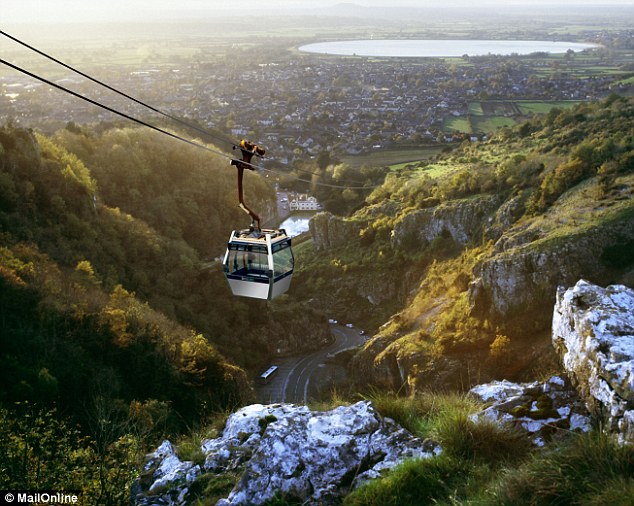 Location of Moor’s Valley next to New Forest